Quantifying incidence of predation on salmonids and other species of interest using high-throughput qPCR found in gut contents
Scott Brandl, UC Davis
Gregg Schumer, Cramer Fish Sciences
Brian Schreier, Dept. of Water Resources
J. Louise Conrad, Dept. of Water Resources
Bernie May, UC Davis
Melinda Baerwald, UC Davis
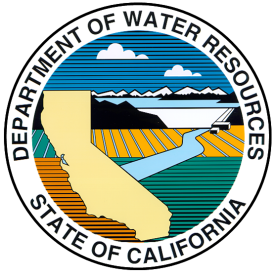 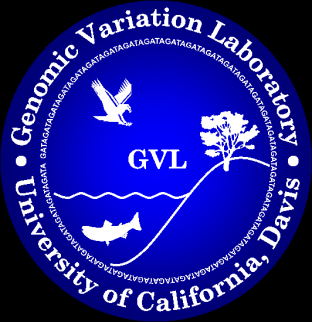 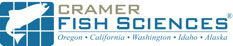 [Speaker Notes: my goal was to not get into the minutia of the genetic techniques but to explain three things
Introduce a new high-throughput genetic technique
What can we do and what can’t we do?  
How do we interpret the genetic data?
How do we control these experiments?]
Effects of Striped Bass on Chinook
A bioenergetics model for striped bass has been created(Loboschefsky et al., in review) 
A potential limitation is the relatively low detection rates of predation on juvenile outmigrating smolts; however, our use of the genetic assay will make this approach feasible

Delta Passage Model (DPM, Cavallo et al., 2011) examines spatial and temporal processes between striped bass predators and Chinook salmon prey in the delta
Pelagic Organism Decline
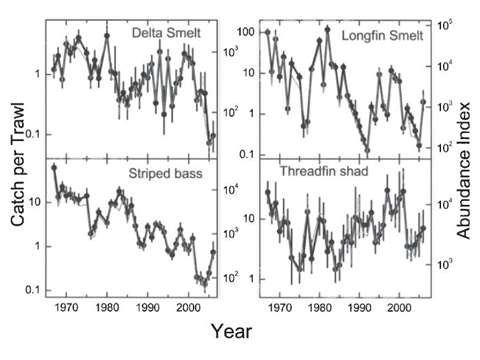 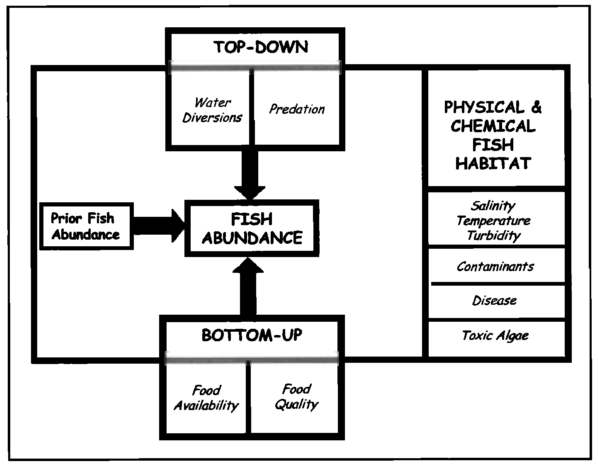 Habitat loss
Increased water diversion
Predation
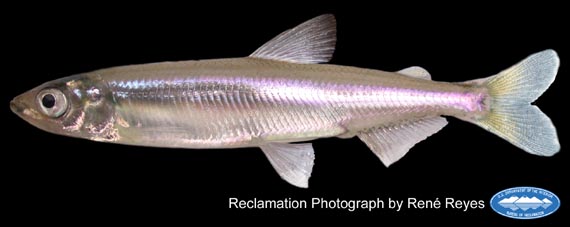 [Speaker Notes: Put graph of fish decline or fish pic]
Predation on Pelagic Fishes
Quantify incidence of predation in the North Delta region. 
Find spatial or temporal trends in undesirable predation

Find correlations between predation and habitat condition (water temperature, salinity, turbidity, pH, density of submerged aquatic vegetation and others).
[Speaker Notes: Primarily due to habitat loss, but it is hypothsized that]
Location and Target Species
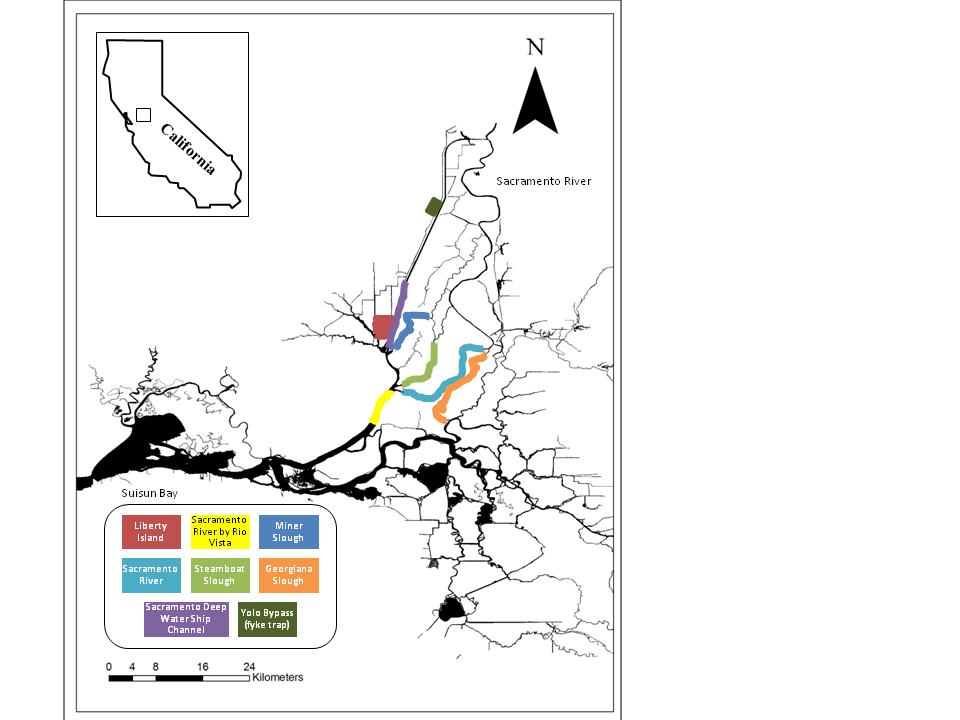 Predators sampled
Striped bass
Largemouth bass
Smallmouth Bass 
Pikeminnow (native)
Prey detected
Chinook 
O. mykiss
Green Sturgeon
White Sturgeon
Mississippi silverside
Wakasagi smelt
Delta smelt
Longfin smelt
Splittail
Threadfin Shad
[Speaker Notes: Again community-scale is where we’re heading.   
Up to 1400 predators
Winter and spring sampling
Emphasize that we are scaling this thing up big time (community predator-prey interactions)]
Assay design, characterization and validation
Sequence as many local species as feasible Taqman assay

“in silico” validation


Empirical validation
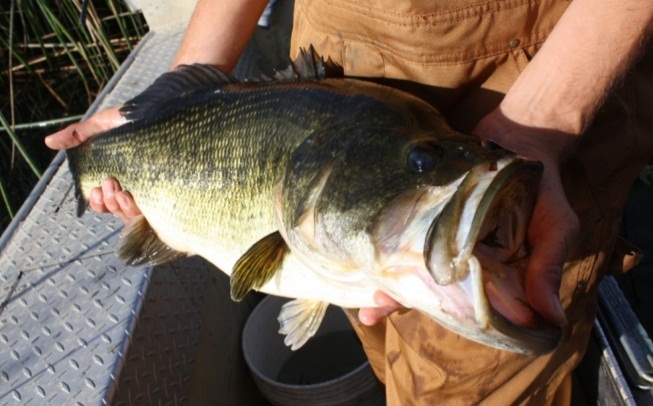 [Speaker Notes: Sequencing local speciemens is key because we are often relying on a small number of snps]
Our workflow
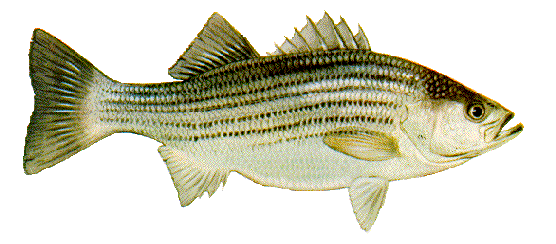 Predator euthanization and GI tracts preservation



Gut homogenization and DNA extraction



Detection on Biomark 96.96 IFC
TPWD
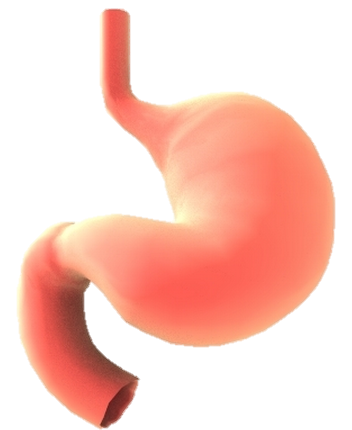 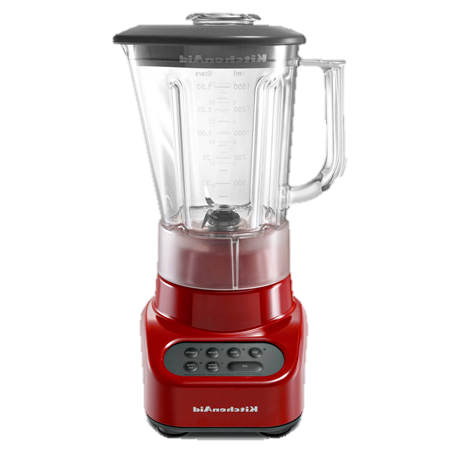 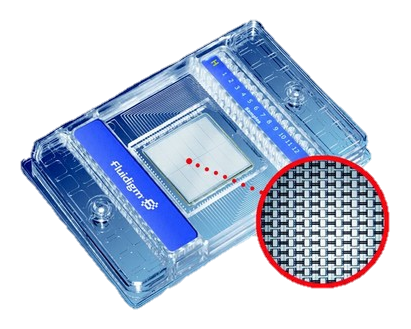 Challenges of genetic work in the field
Sample preservation

Contamination
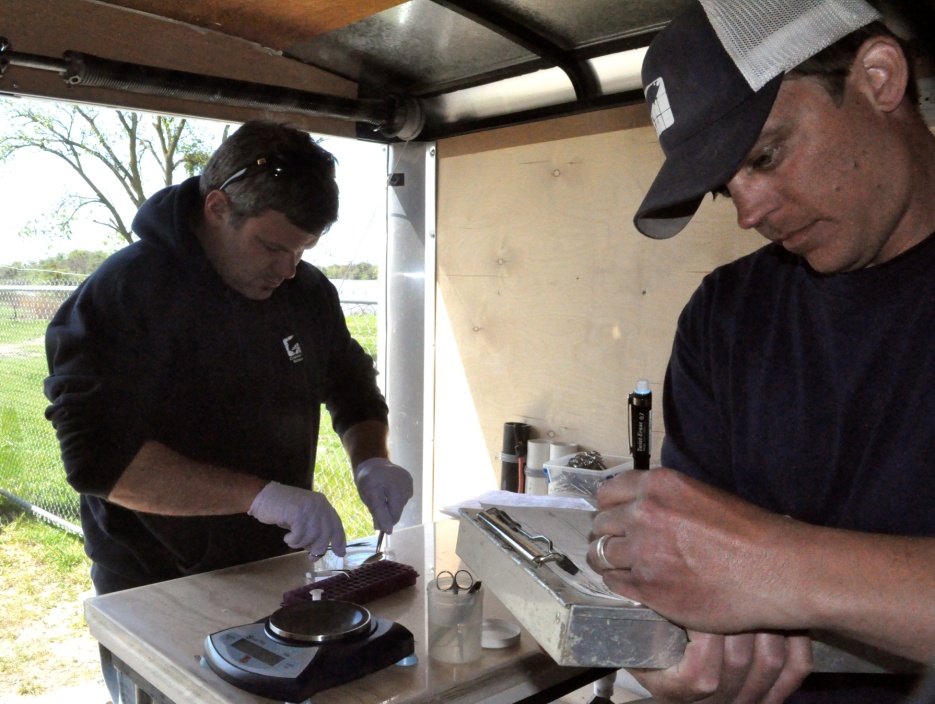 Lab control: Extraction controls


Lab control: PCR controls
[Speaker Notes: Talk about the gsp here]
Persistence of detectable DNA in silverside guts.
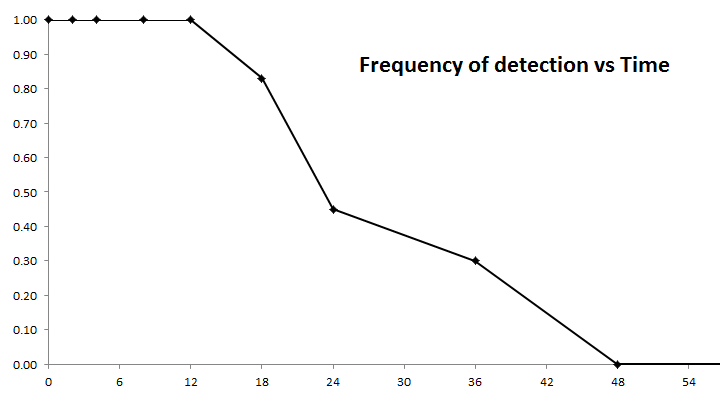 Hours post ingestion
Brandl et al. unpublished
[Speaker Notes: inform the bioenergetics modeling component, it will be necessary to determine the rates of detection in striped bass stomach contents over a digestion time course]
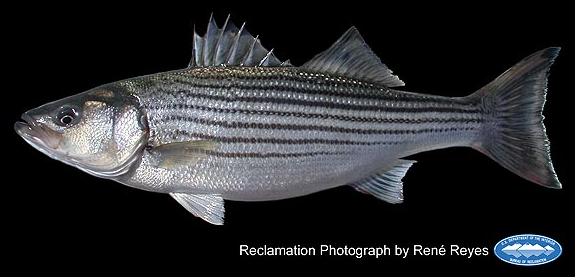 Striped Bass
n = 130
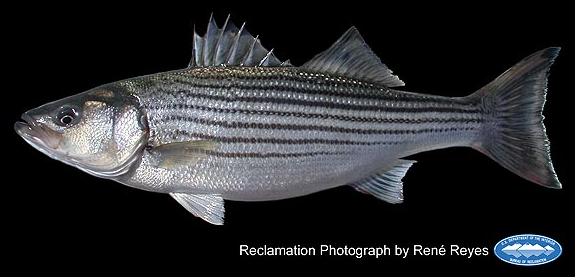 Striped Bass
[Speaker Notes: There were 100 stripers with 0 or 1 gut fullness
This is a lot of natives!]
Largemouth Bass
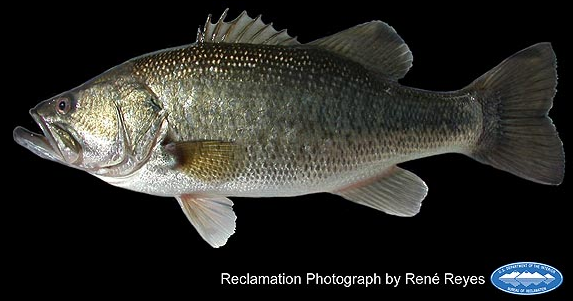 n = 28
Largemouth Bass
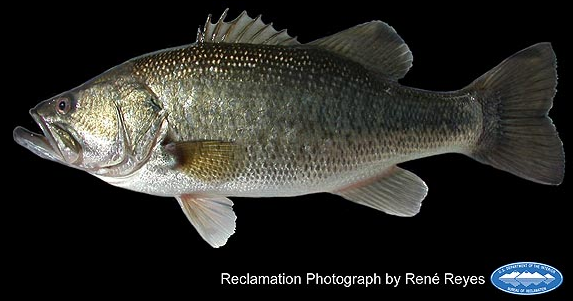 Smallmouth Bass
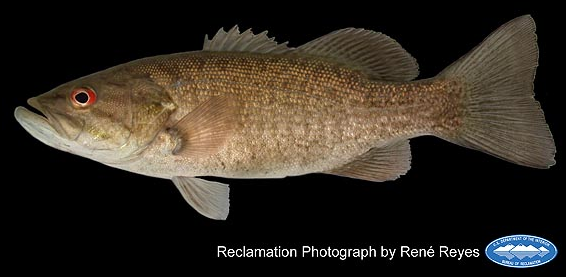 n = 9
Smallmouth Bass
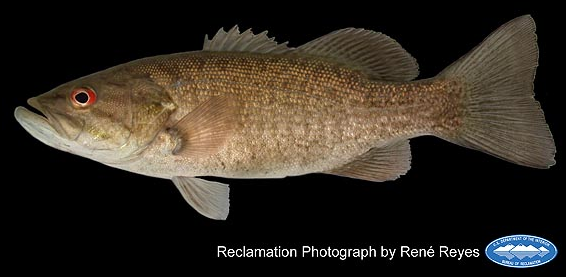 Sacramento Pikeminnow
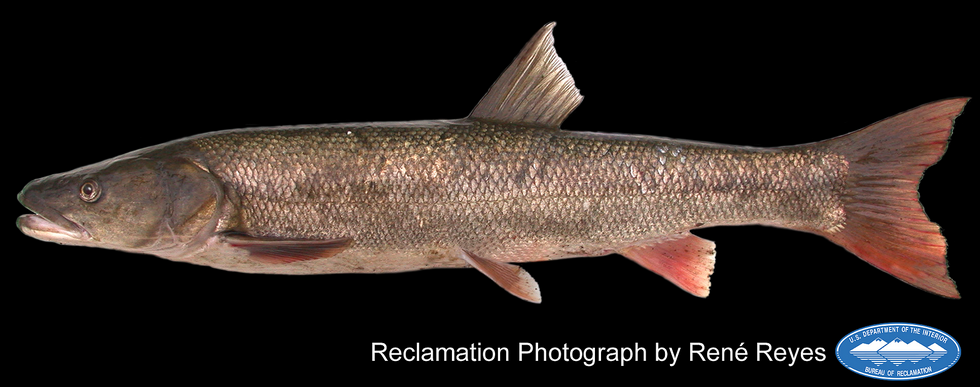 n = 16
Sacramento Pikeminnow
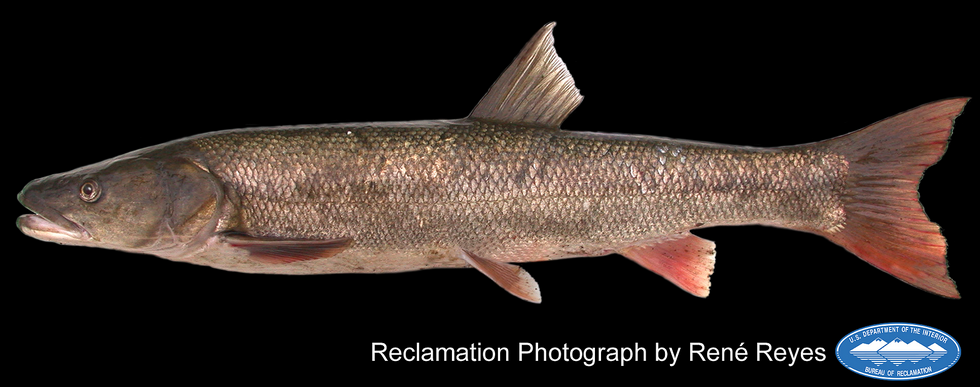 Channel Catfish
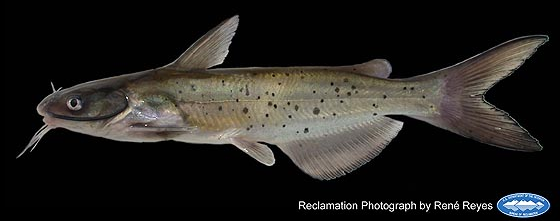 n = 19
Channel Catfish
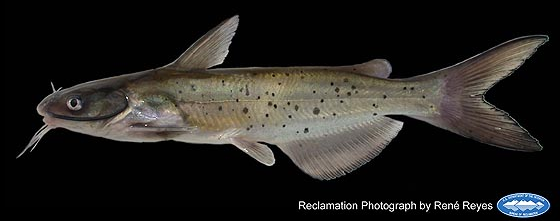 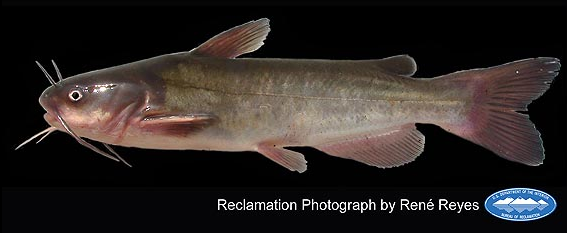 White Catfish
n = 42
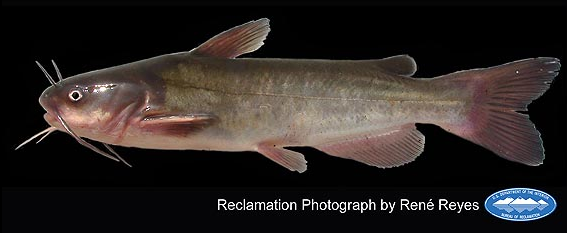 White Catfish
Upcoming Direction…
After completion of sampling, address questions of correlations between POD species and biotic and abiotic factors

Apply the Delta Passage Model with chinook data

Total diet composition via “Meta-barcoding”
Acknowledgements
Thanks to:
Bernie May
Melinda Baerwald
Gregg Schumer

Funding: 
Ecosystem Restoration Program (Grant No. E1183009)


	
Interagency Ecological Program



State and Federal Contractors Water Agency
Others:
FCCL, CABA
TJ O’Rear
Rene Reyes
USFWS
Brian Schreier
J. Louise Conrad
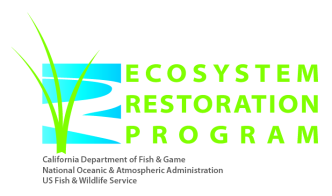 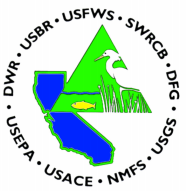 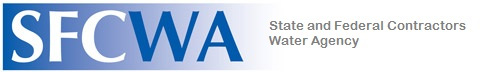 [Speaker Notes: SFCWA and IEP?
Thank USFWS and CABA, FCCL!thank the groups generally since we arent really using the feeding trial data yet]
Visual ID vs Genetic
Study Location:
Nobriga and Feyrer (2008)
Stevens (1966)
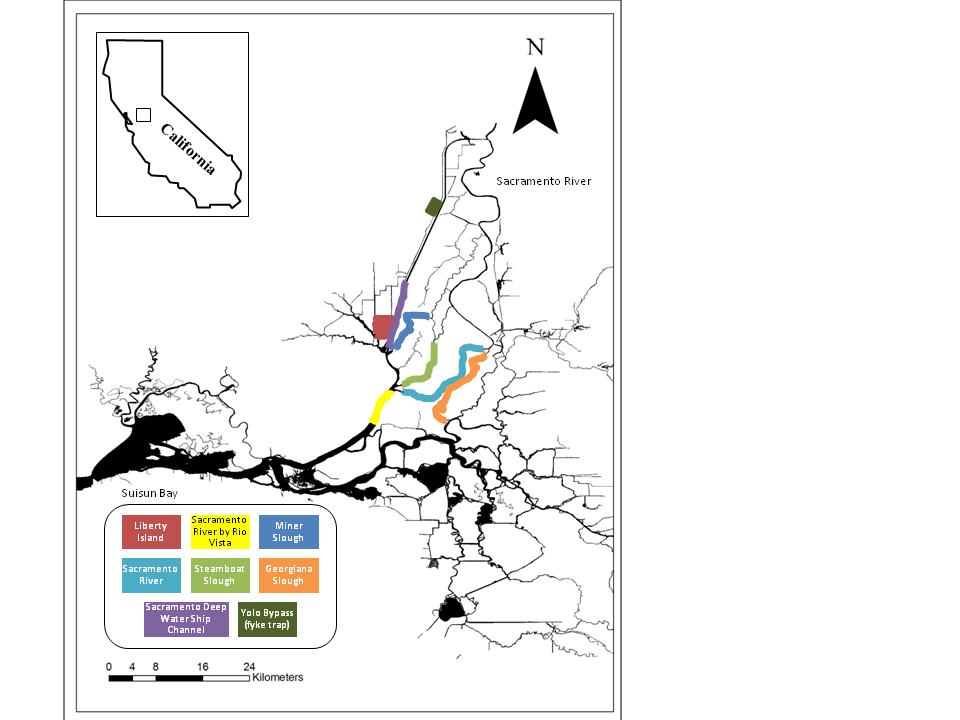 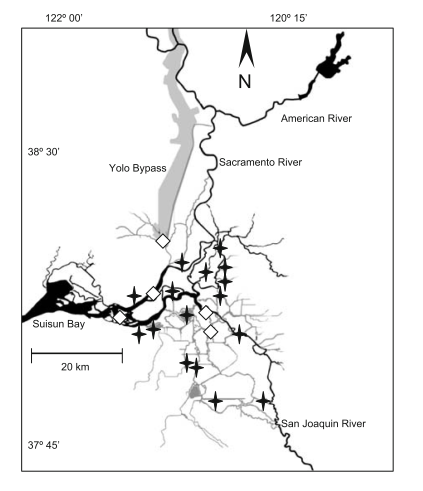 Visual ID vs Genetic
*Stevens (1966 ) Nobriga and Feyrer (2008)